VocabularY!
water the flowers
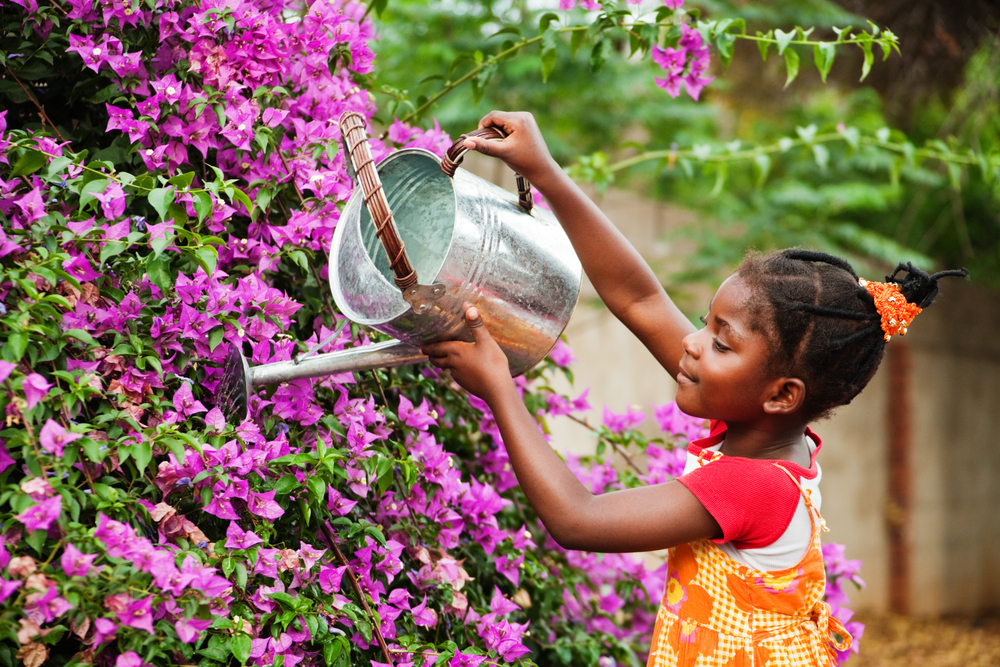 clear the table
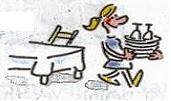 lay the table
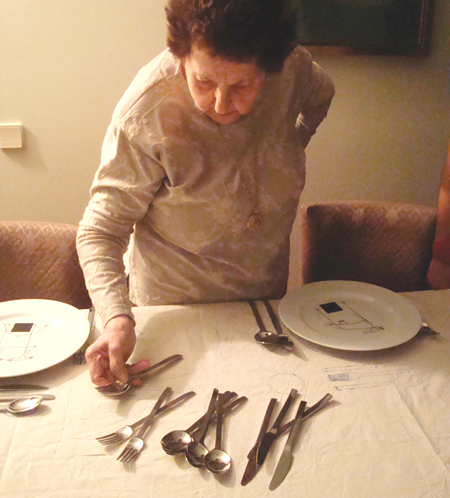 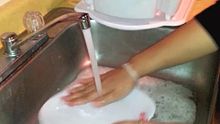 wash the dishes
make the bed
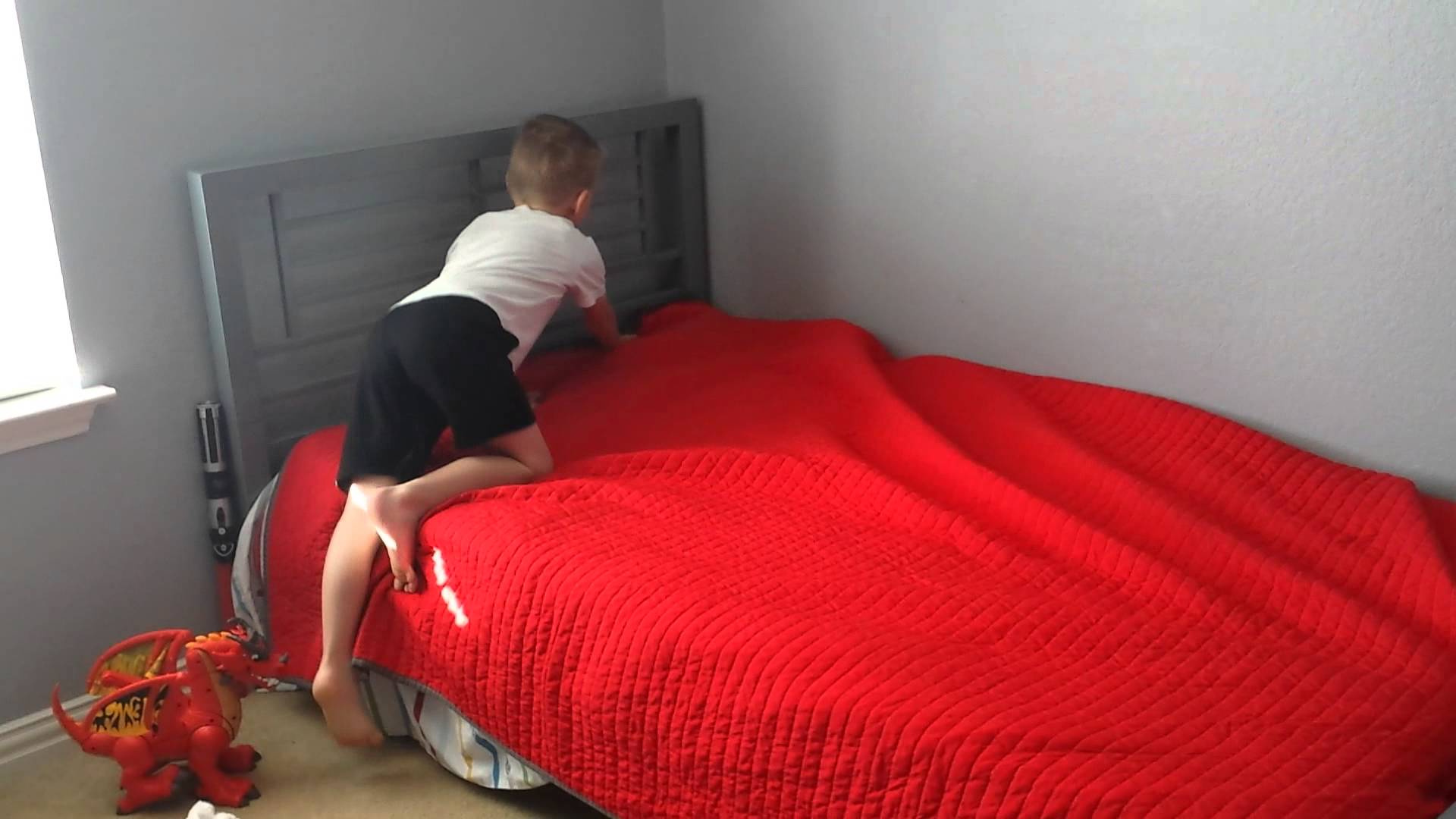 tidy the room
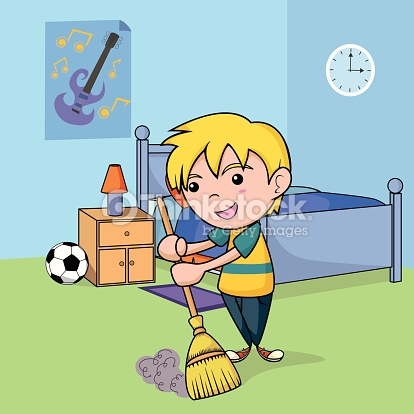 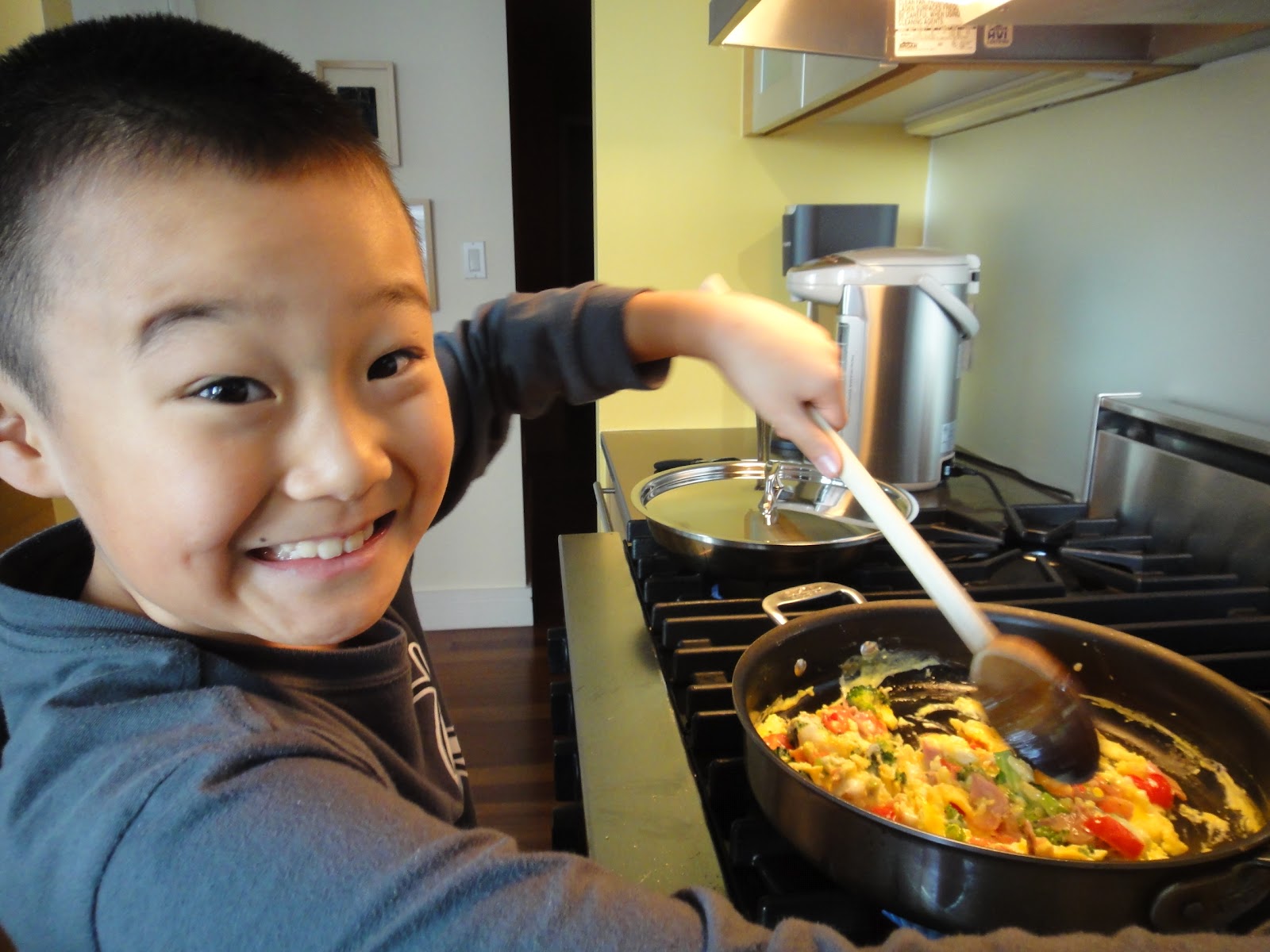 make breakfast
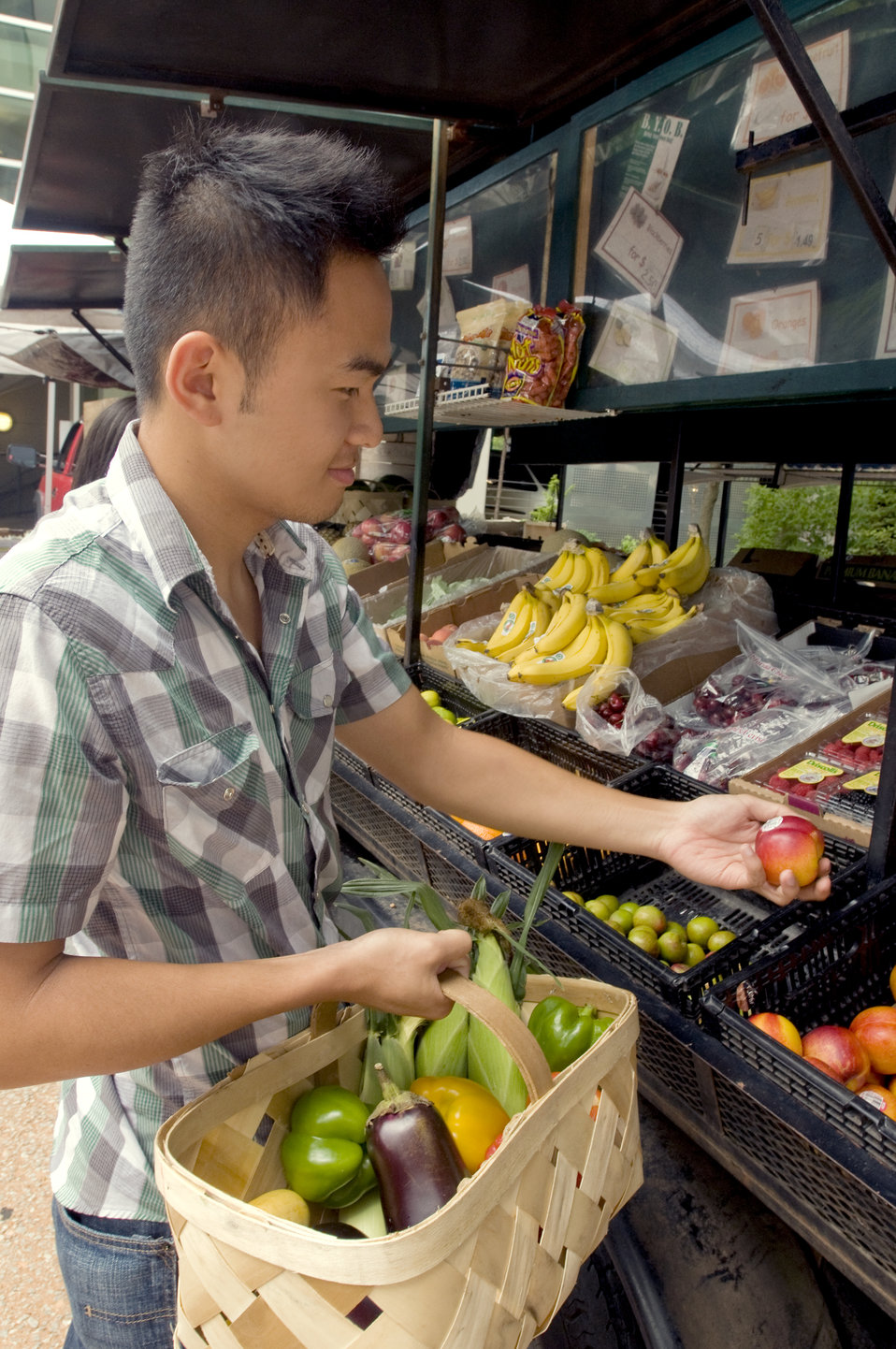 do the shopping
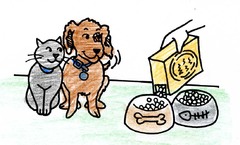 feed the pets
top?
or
bottom?
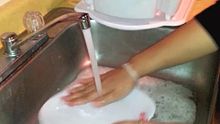 clear the table
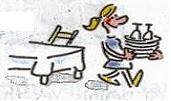 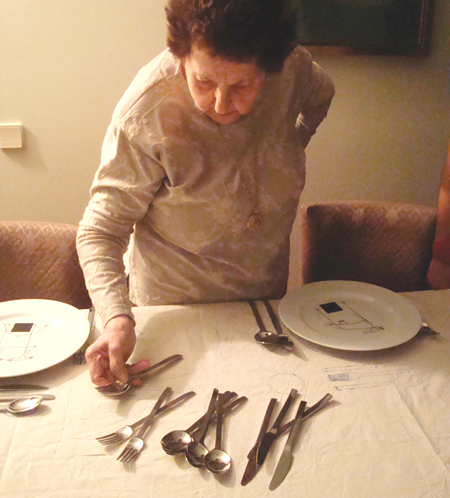 lay the table
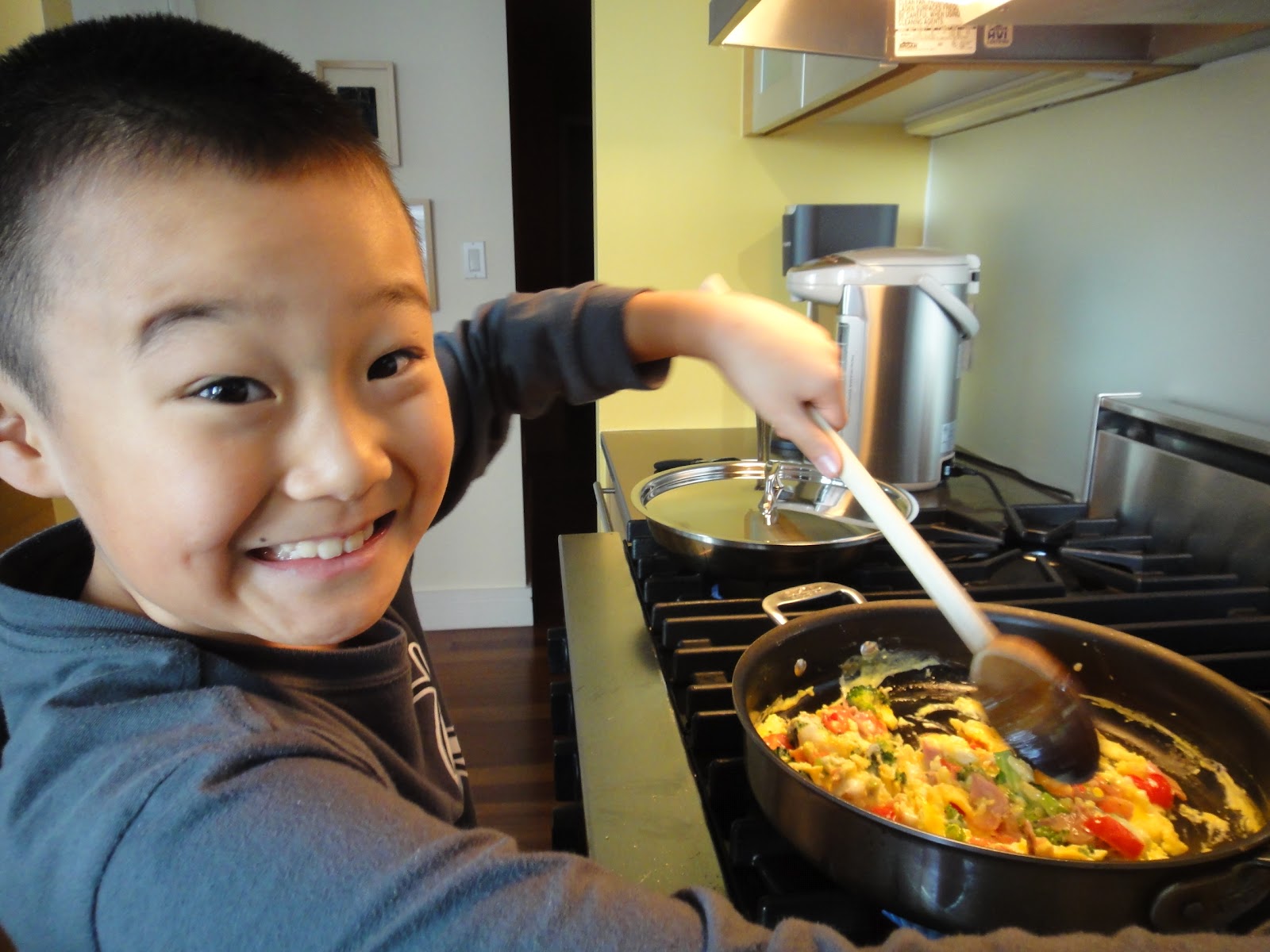 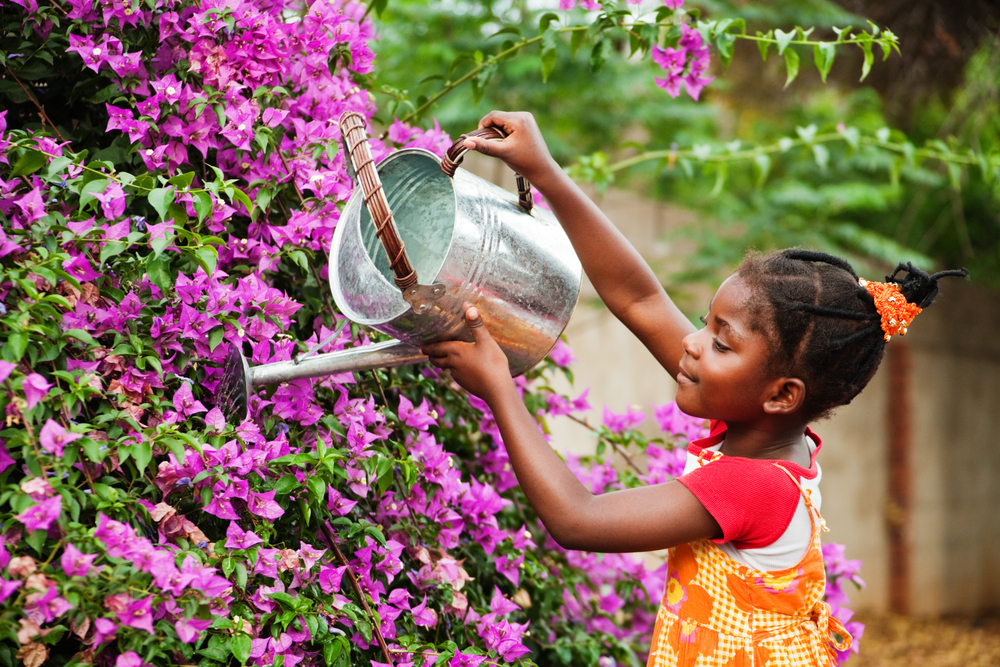 water the flowers
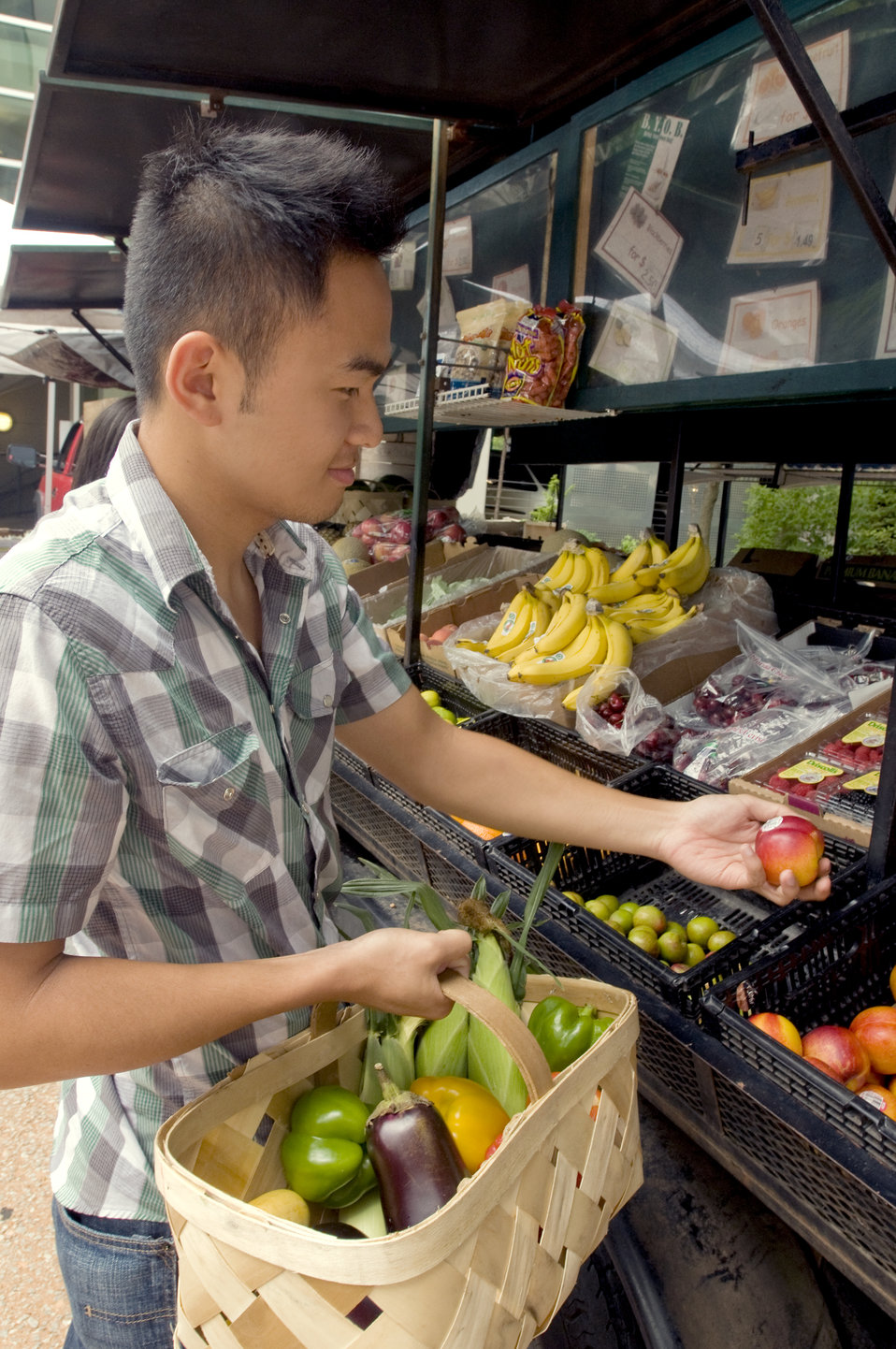 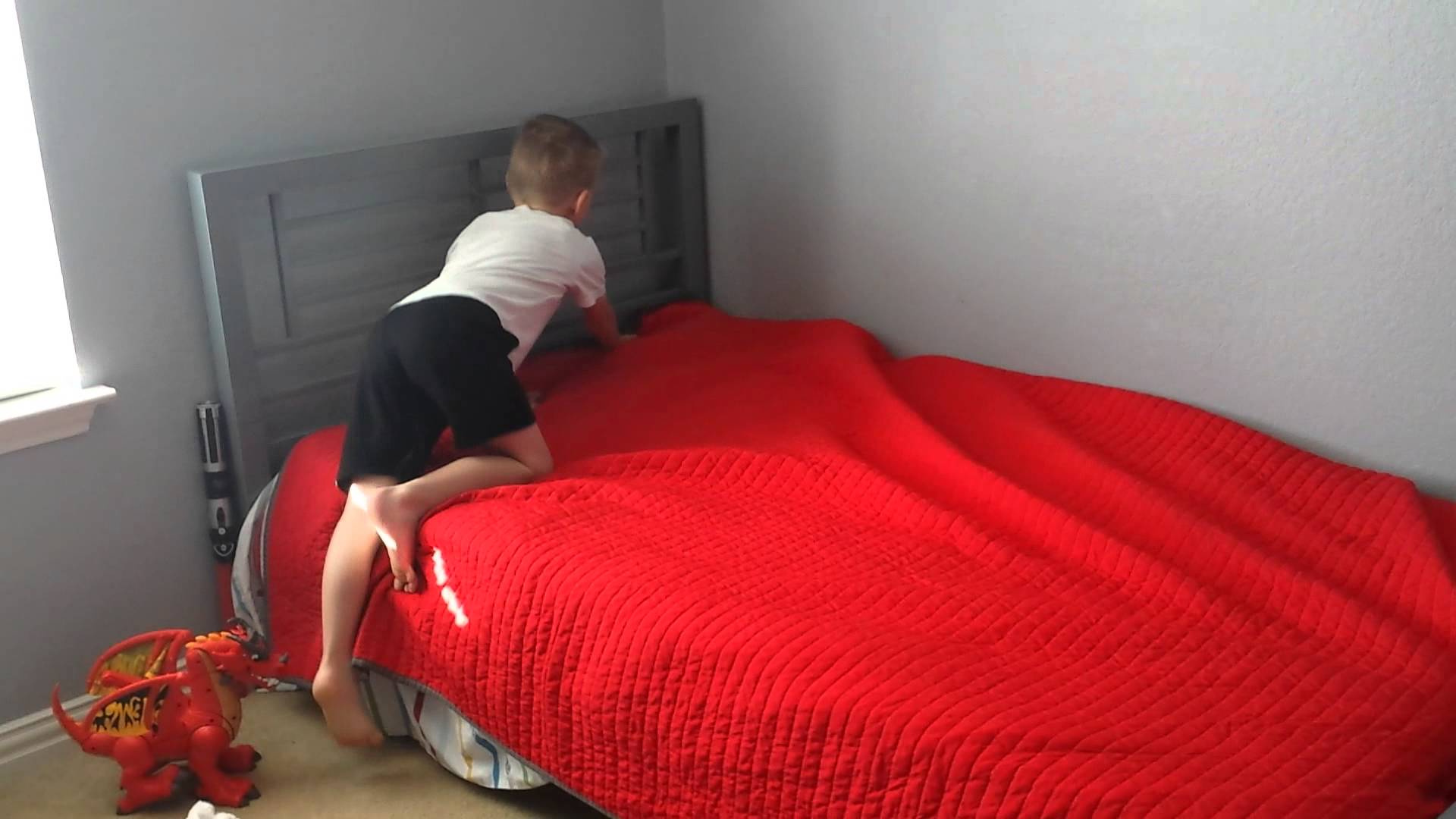 make the bed
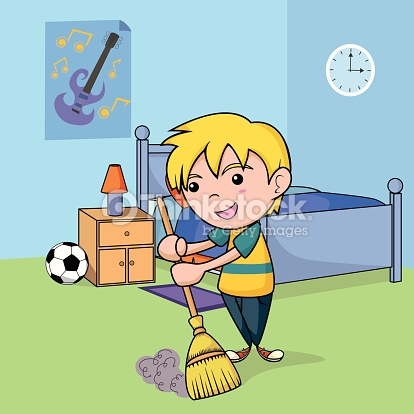 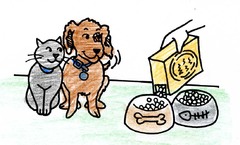 wash the dishes
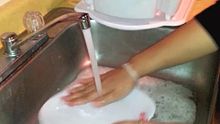 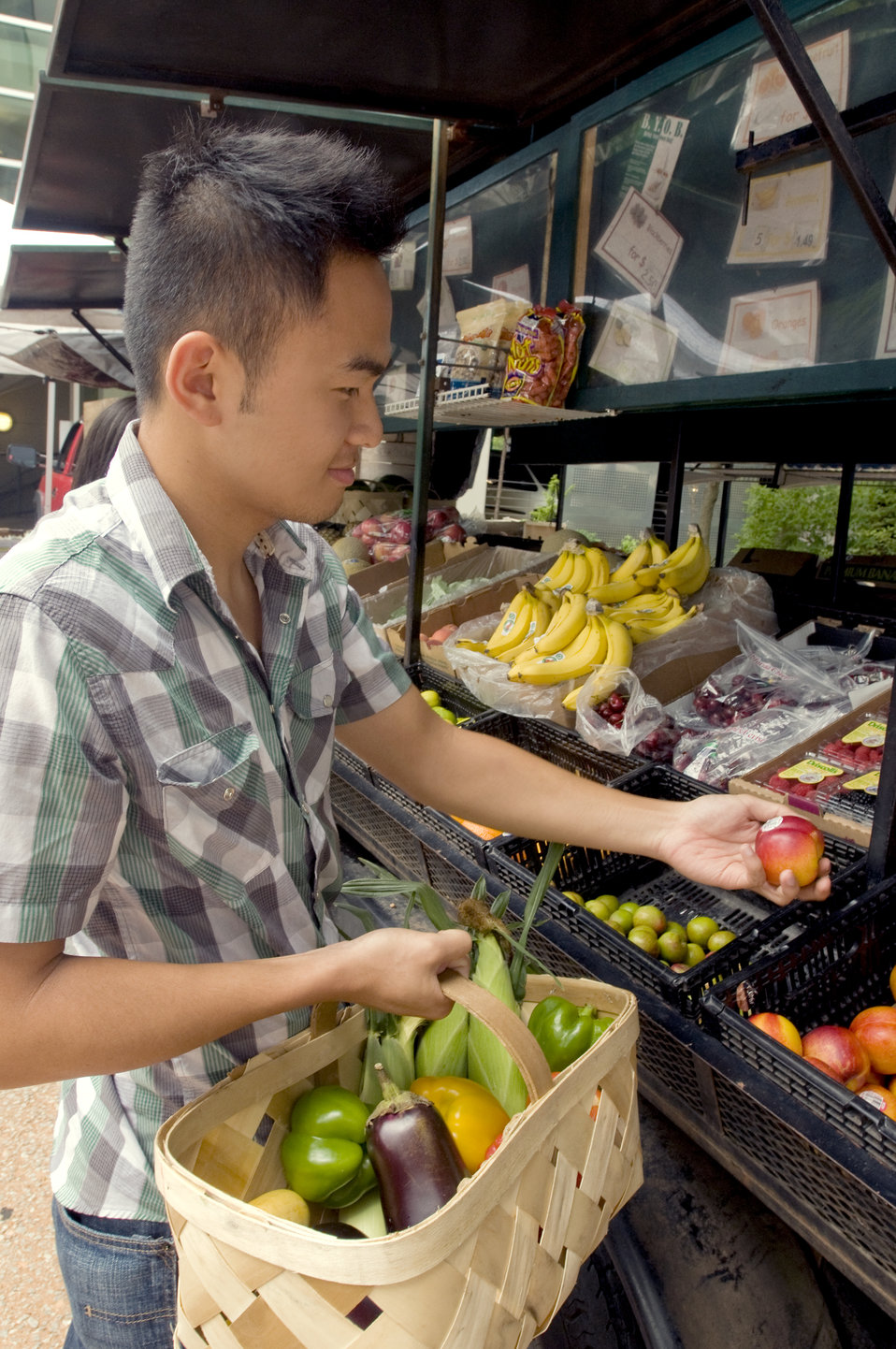 do the shopping
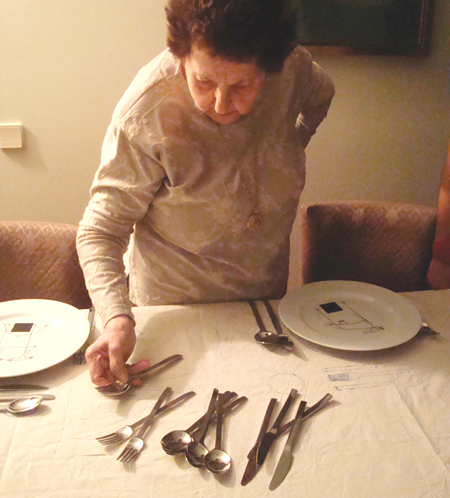 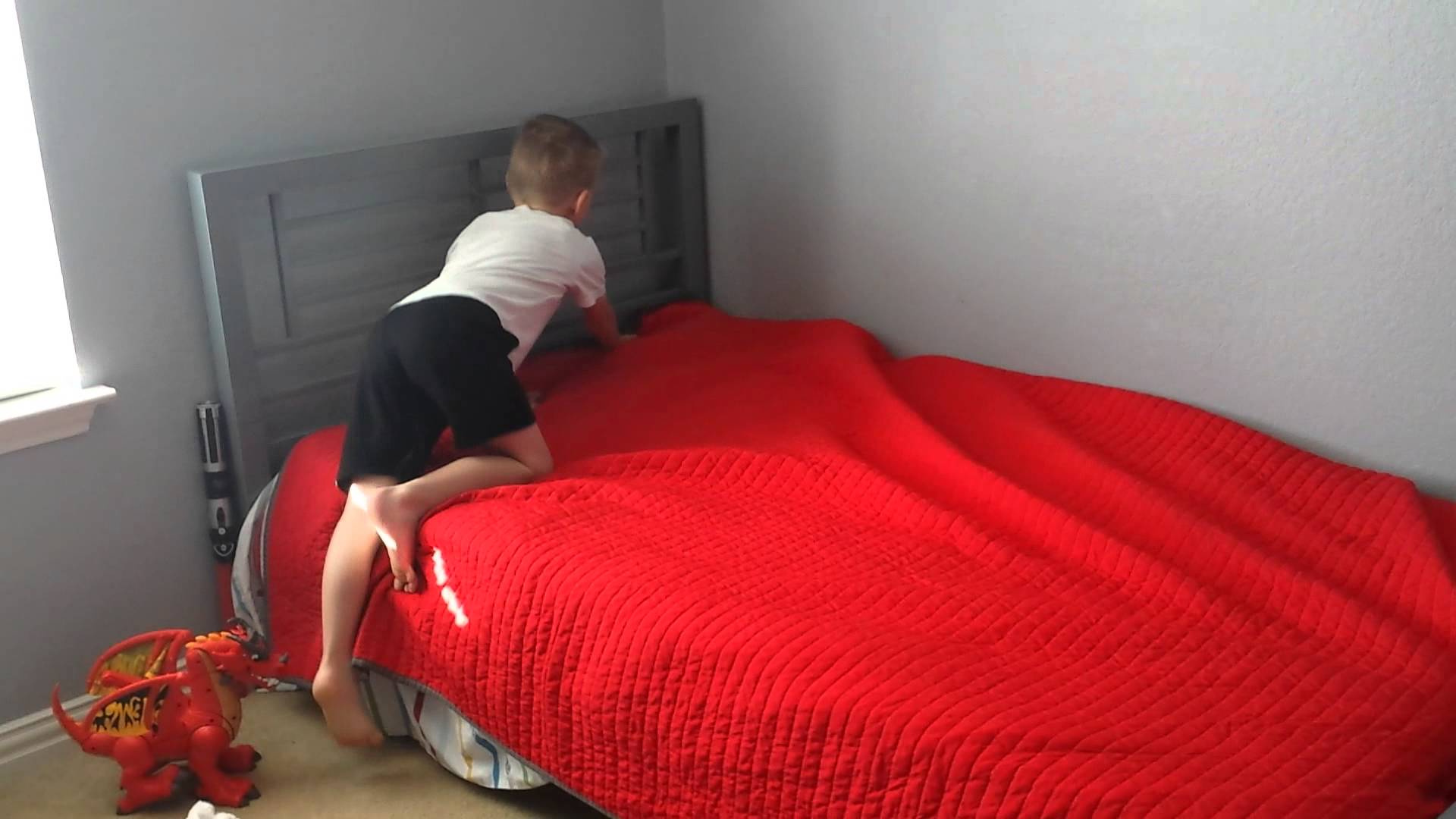 feed the pets
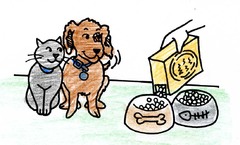 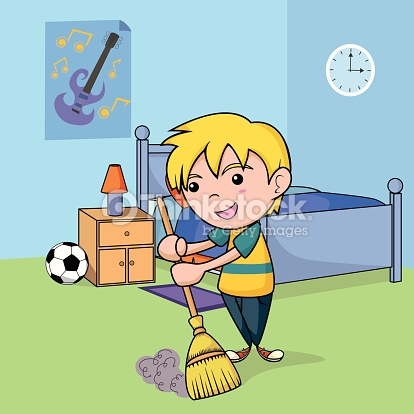 tidy the room
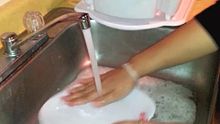 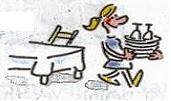 make breakfast
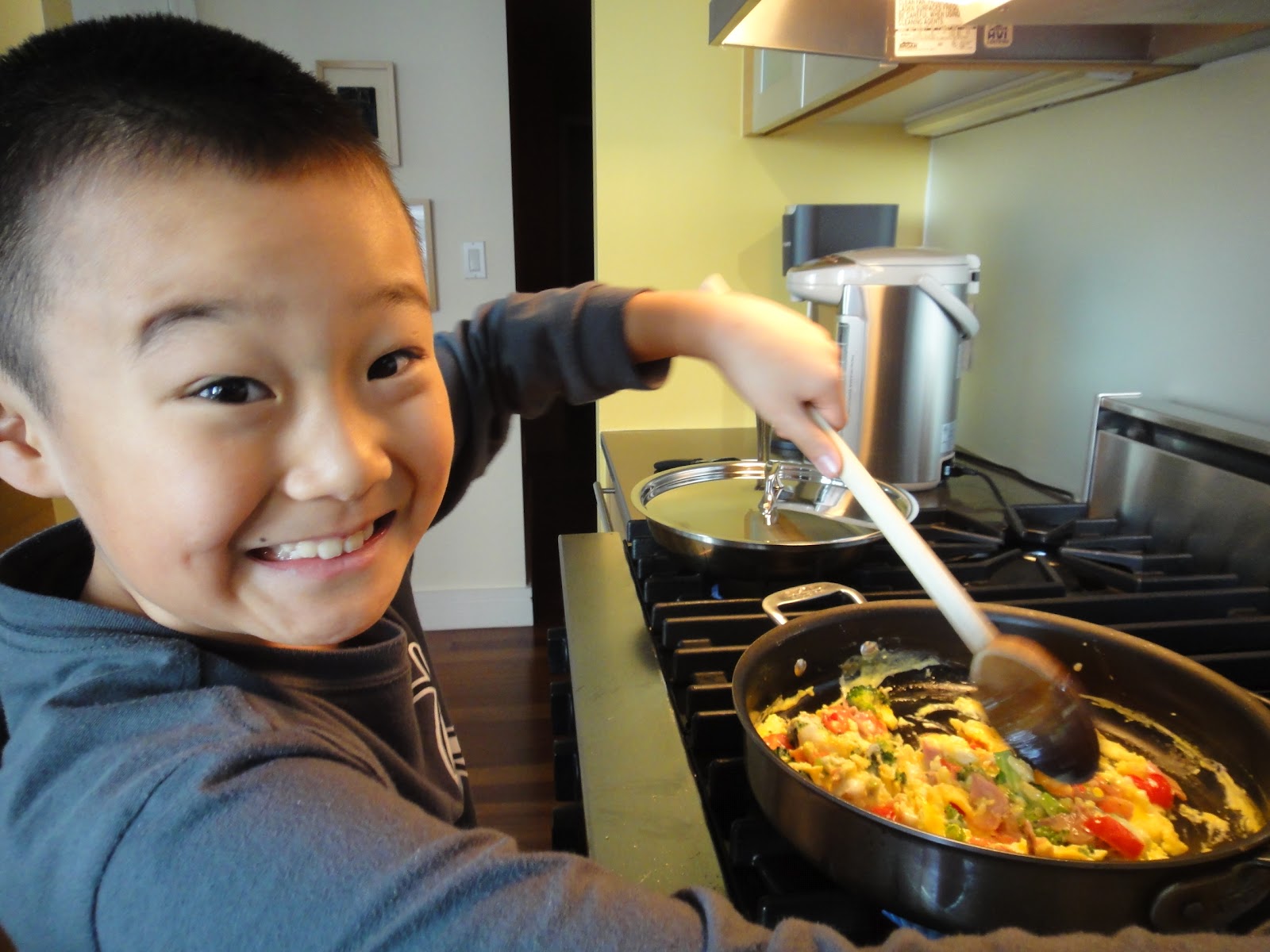 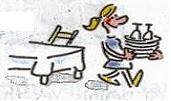 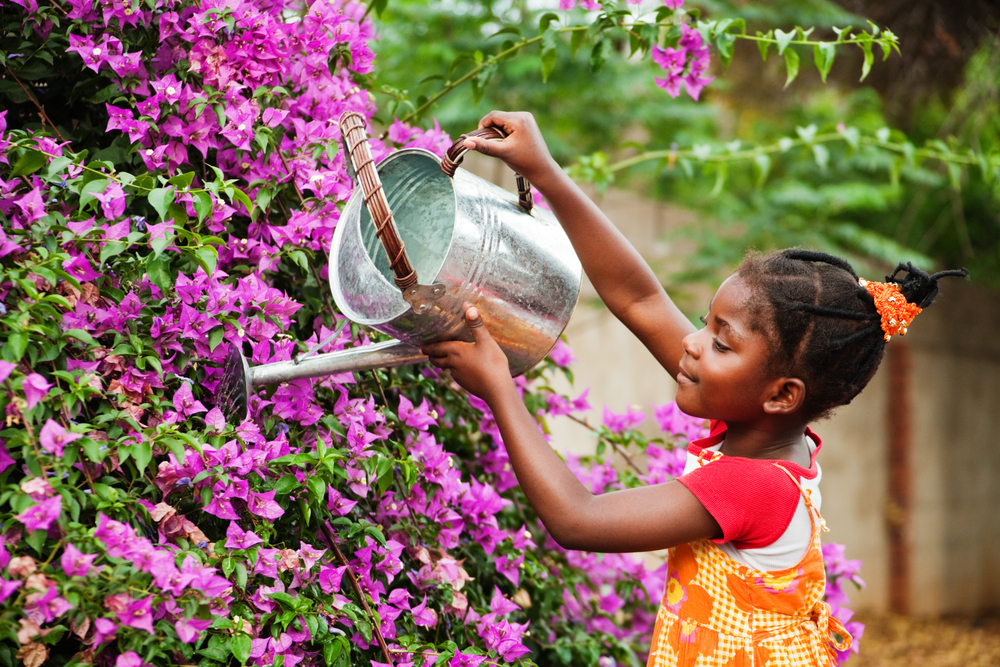 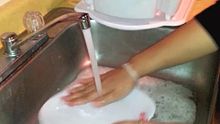 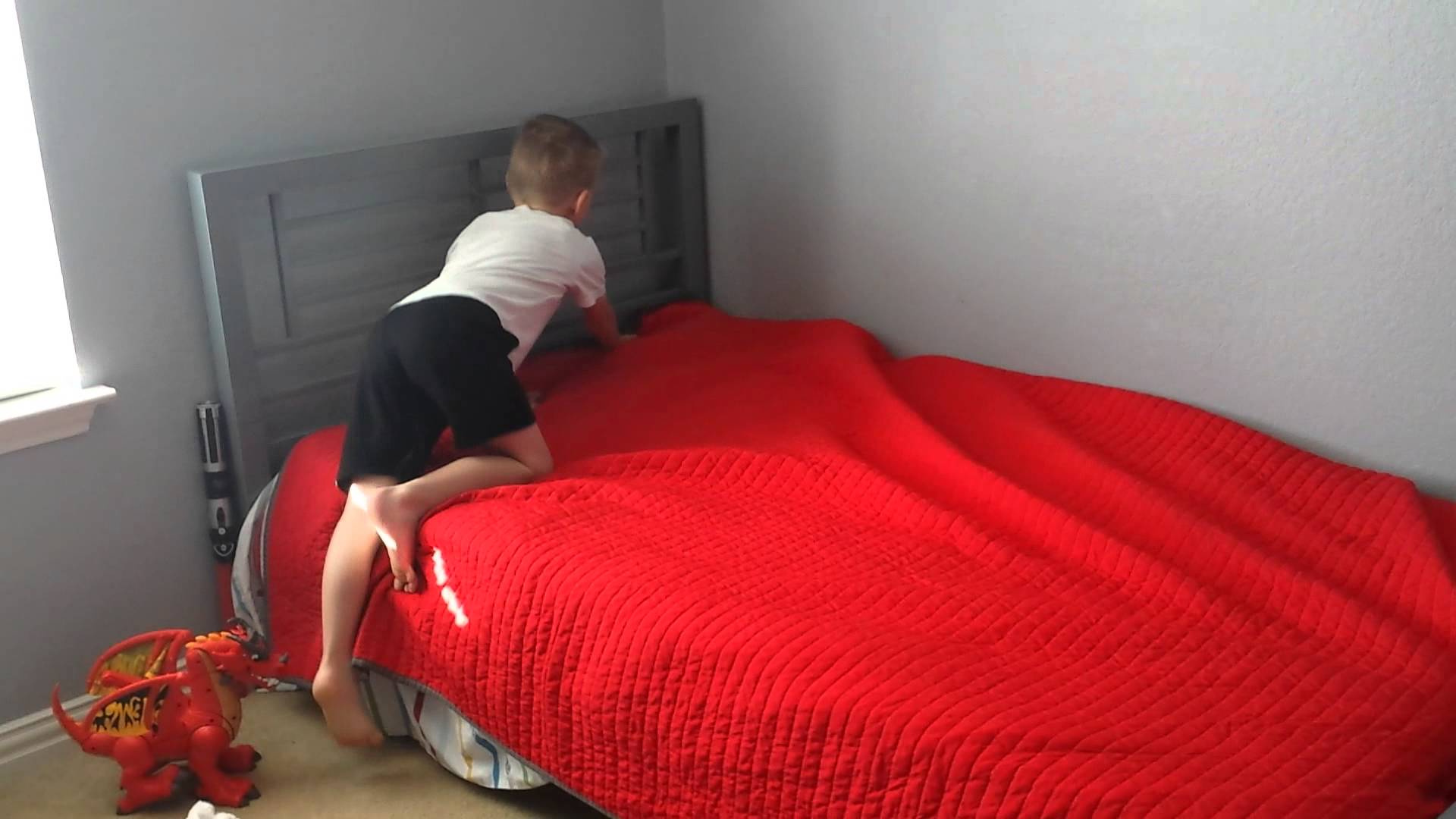 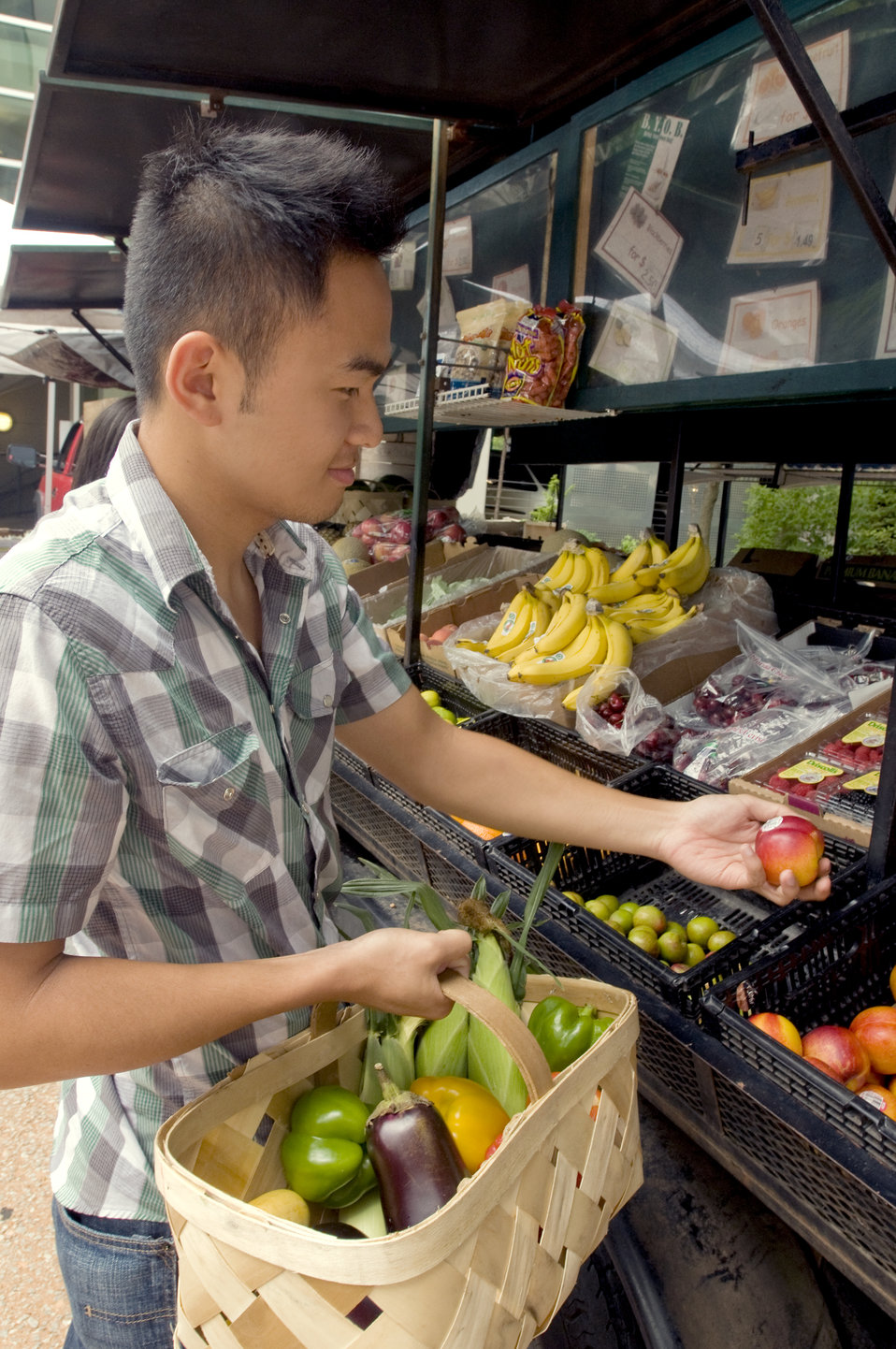 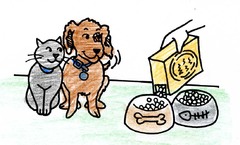 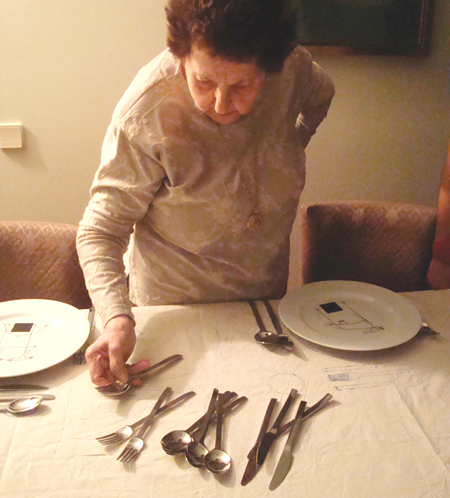 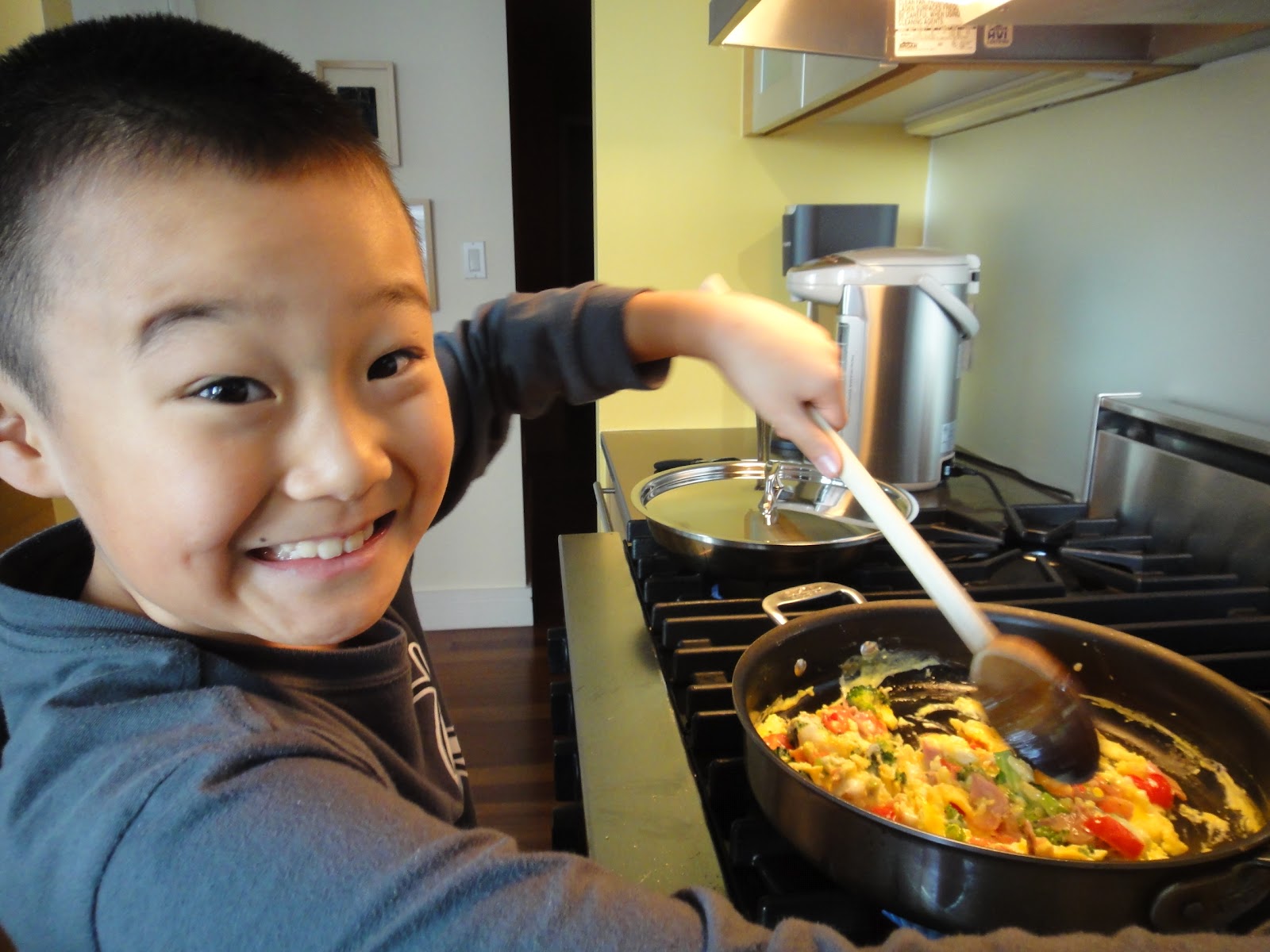 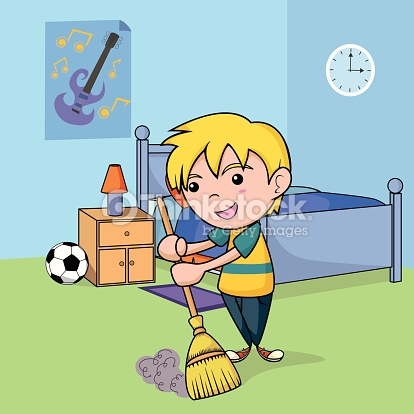 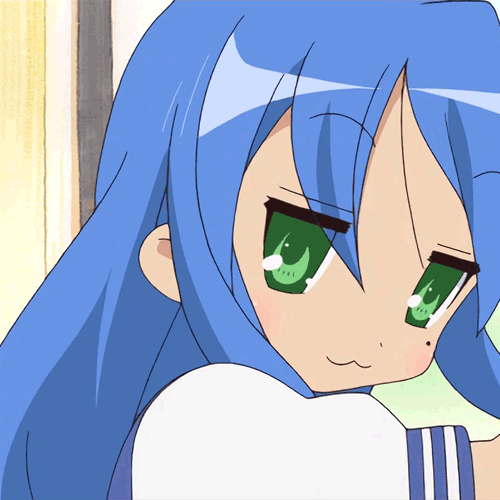